ПОВЫШЕНИЕ 
ЭФФЕКТИВНОСТИ ЗДРАВООХРАНЕНИЯ 
КИРОВСКОЙ ОБЛАСТИ
Заместитель Председателя Правительства Кировской области Д.А.Матвеев
Паспорт Кировской области
ЛУЗА
Число жителей на 1 кв. км
Территория: 120,4 тыс. км2
Население: 1 310,9 тыс. чел.
городское – 984,7 тыс. чел. (75%)
сельское – 326,2 тыс. чел. (25%)
трудоспособное-739,1 тыс. чел.(56%)
старше трудоспособного-338,4 тыс. чел.(26%)

Плотность населения:10,9 чел. на км2  (Рейтинговое место по РФ-58)
от 3 до 4,9 чел.
свыше 8 чел.
ПОДОСИНОВЕЦ
от 1 до 2,9 чел.
от 5 до 7,9 чел.
ОПАРИНО
МУРАШИ
НАГОРСК
КИРС
ЮРЬЯ
АФАНАСЬЕВО
БЕЛАЯ ХОЛУНИЦА
ДАРОВСКОЙ
СЛОБОДСКОЙ
ОМУТНИНСК
ОРЛОВ
ЗУЕВКА
КИРОВ
ШАБАЛИНО
КИРОВО-
ЧЕПЕЦК
КОТЕЛЬНИЧ
СВЕЧА
ФАЛЕНКИ
ОРИЧИ
КУМЕНЫ
ВЕРХОШИЖЕМЬЕ
СУНА
БОГОРОДСКОЕ
АРБАЖ
СОВЕТСК
УНИ
НОЛИНСК
НЕМА
ТУЖА
КИКНУР
ПИЖАНКА
ЛЕБЯЖЬЕ
ЯРАНСК
УРЖУМ
САНЧУРСК
КИЛЬМЕЗЬ
МАЛМЫЖ
ВЯТСКИЕ ПОЛЯНЫ
Неэффективность системы здравоохранения Кировской области, 2009 г.
3
3
Динамика показателей смертности и обеспеченности койками (на 10 тыс. населения)
Работа койки
Причины неэффективной работысистемы здравоохранения
5
Причины неэффективной работы системы здравоохранения
Заболевания, требующие лечения в областных больницах
Областные
 учреждения
Областные
 учреждения
Заболевания, требующие лечения в ЦРБ
ЦРБ
ЦРБ
УЧАСТКОВЫЕ БОЛЬНИЦЫ
Заболевания, требующие лечения в участковых больницах
УЧАСТКОВЫЕ БОЛЬНИЦЫ
(низкие кадровые и материальные ресурсы, простаивающие койки, желание «заработать» средства ОМС)
ВРАЧПОЛИКЛИНИКИ
Заболевания, требующие амбулаторного лечения
ВРАЧПОЛИКЛИНИКИ
Сложныйпациент
Причины неэффективной работы системы здравоохранения
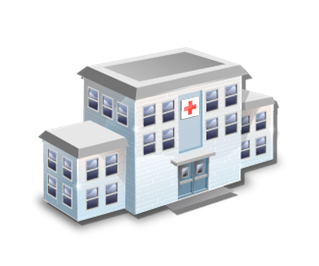 Стационар
Жесткий принцип:койка пустовать не должна!
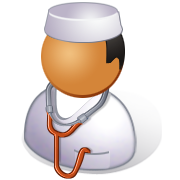 Большое число необоснованных госпитализаций «амбулаторных» пациентов
«Текучка» на муниципальном уровне
«Обоснованный» пациент на койку попасть не может,т.к. все занято, очереди
Врачи и медперсонал «привыкли»к легким больным
При поступлении действительно тяжелого пациента тактика выбирается невернои наступает неблагопритный исход
7
Оплата медицинской помощи
 в рамках ТПГ, 2009 г.
8
Политика в сфере здравоохранения
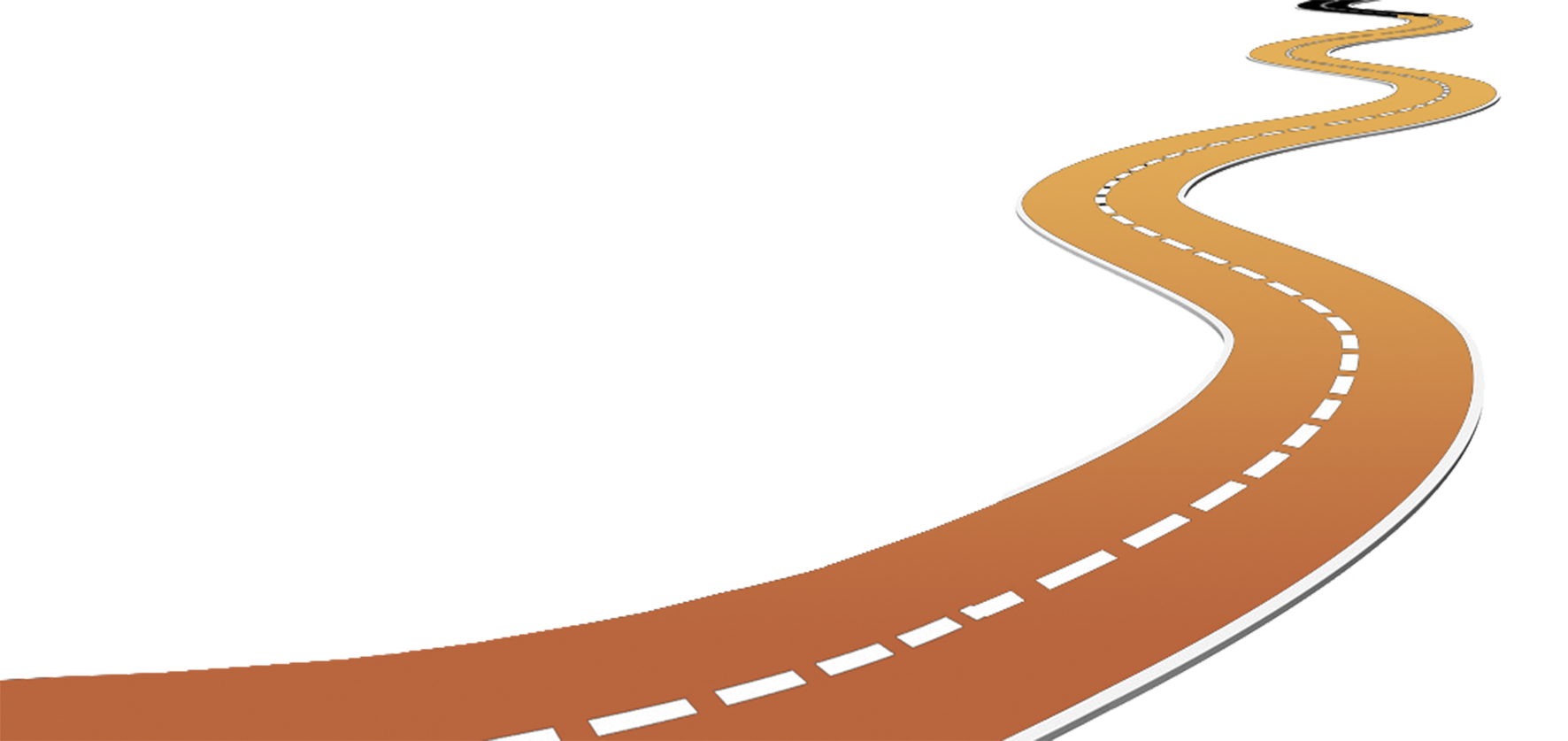 Стратегия  социально-экономического развития Кировской области  на период до 2020 года
Концепция  модернизации 
здравоохранения  Кировской области
Областная программа 
«Модернизация здравоохранения Кировской области» на  2011 – 2013 годы
План мероприятий («дорожная карта»)  
«Изменения в отраслях социальной сферы, направленные на повышение эффективности здравоохранения в Кировской области»
Государственная программа Кировской области «Развитие здравоохранения» на 2013 –  2020 годы
Условия достижения цели
ПОЛИТИЧЕСКАЯ ВОЛЯ
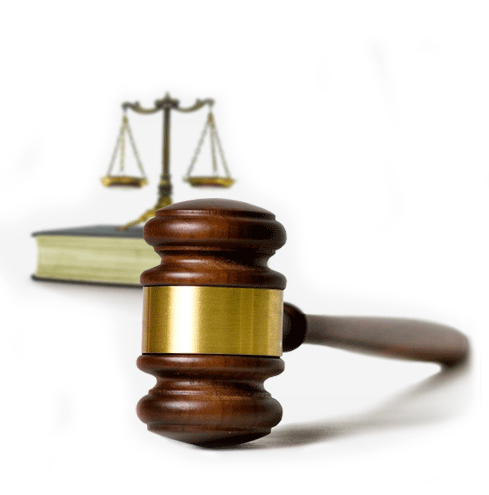 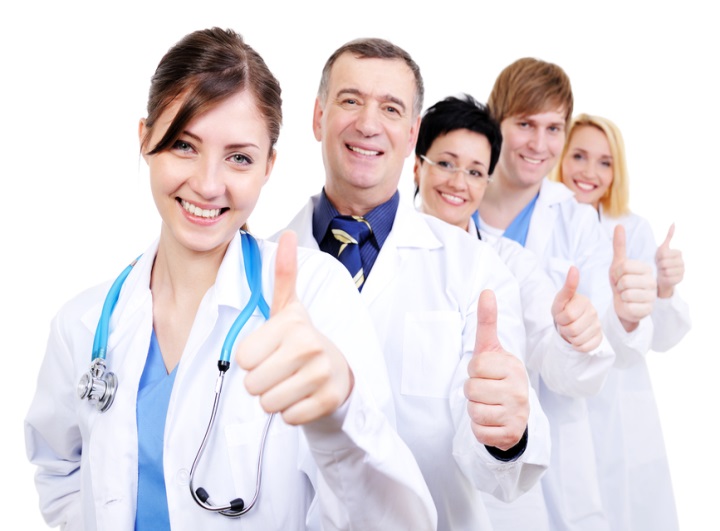 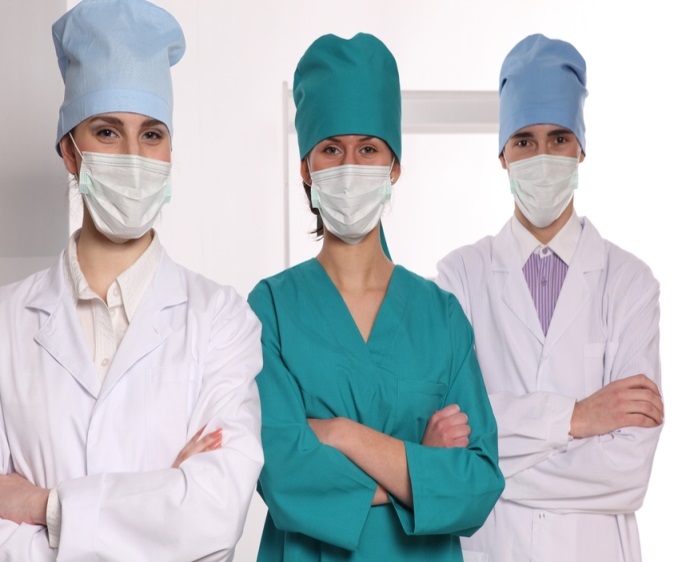 ДОСТИЖЕНИЕЦЕЛИ
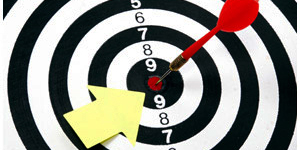 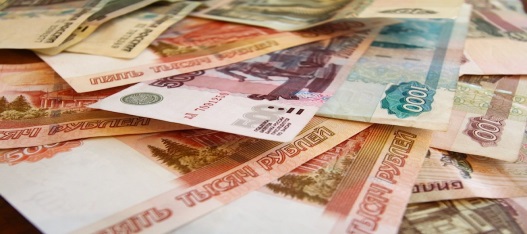 ФИНАНСОВОЕ СТИМУЛИРОВАНИЕ
10
Реформирование сети медицинских организаций
Объединение МО в районах области в единое юридическое лицос оптимизацией коечного фонда
Передача муниципальных МОна государственный уровень
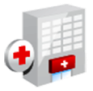 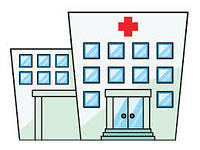 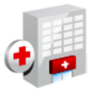 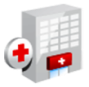 Создание трехуровневой системы оказания медицинской помощи
Реформирование сети МО г. Кирова
Интенсификация работы стационара
1
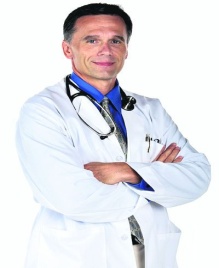 2
3
Развитие общей врачебной практики (семейной медицины)
Трехуровневая системаоказания медицинской помощи
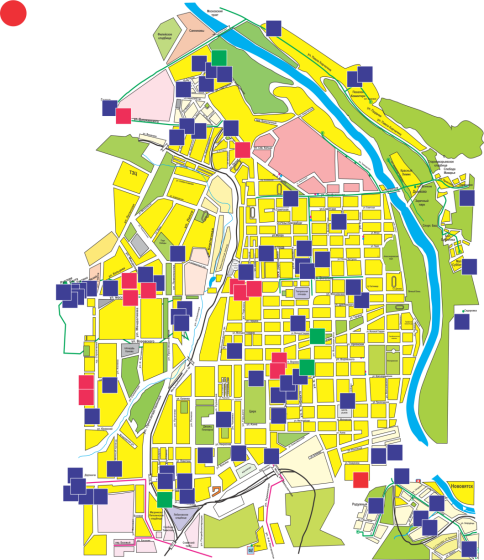 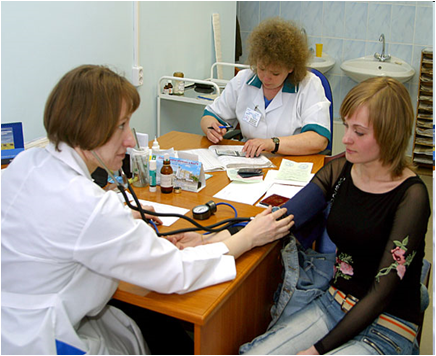 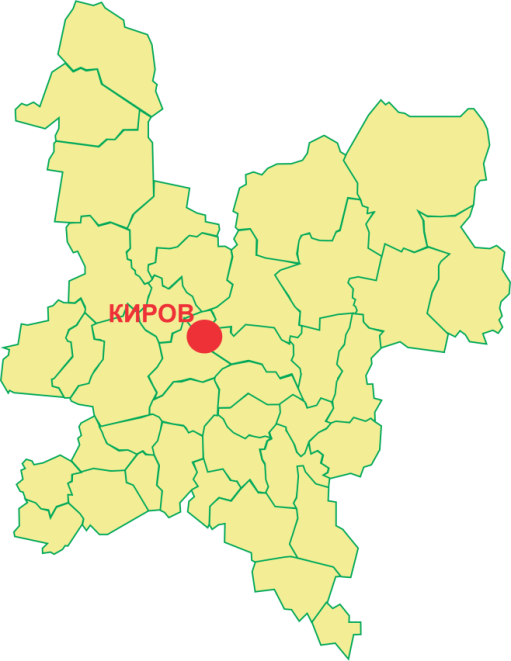 12
Концентрация ресурсов 
в 12 межрайонных центрах
Разработка и реализация  Порядка отбора пациентов для стационарного лечения


Сформированы потоки пациентов по единым 
принципам маршрутизации


Внедрение эффективных диагностических и лечебных методик


Дифференциация медицинских учреждений по степени интенсивности лечебно-диагностического процесса
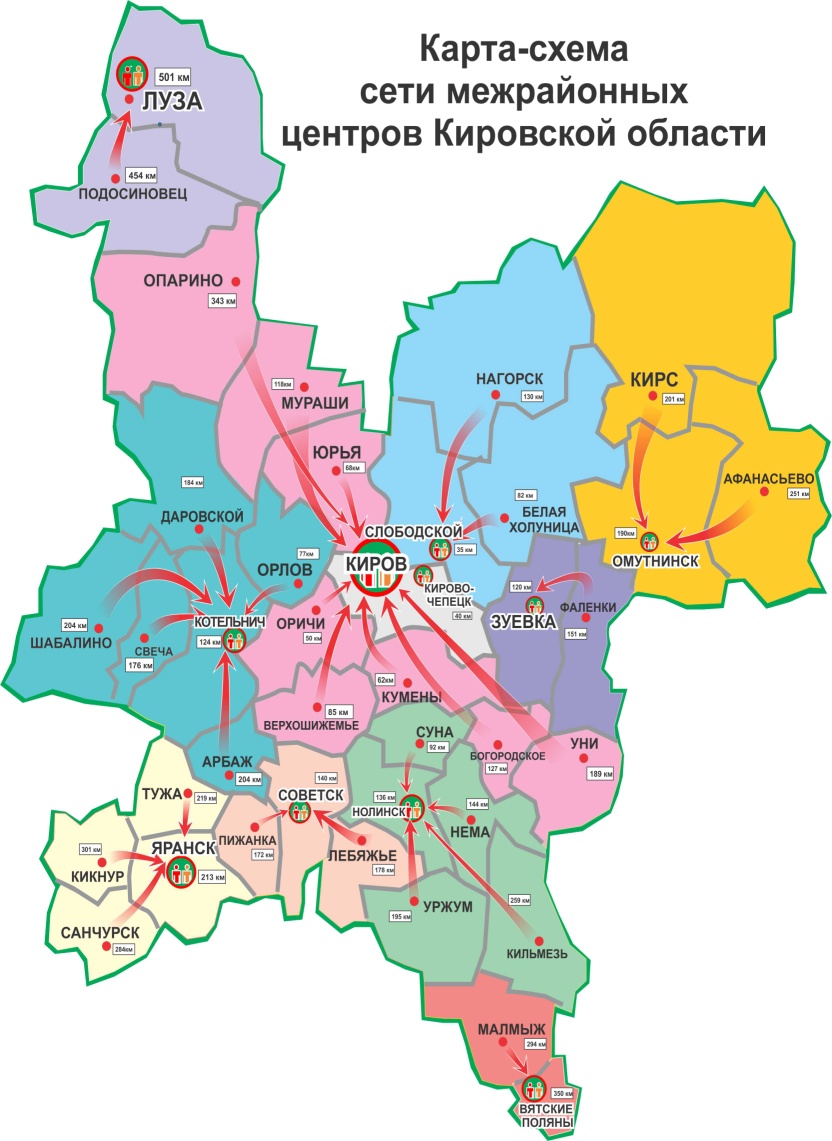 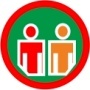 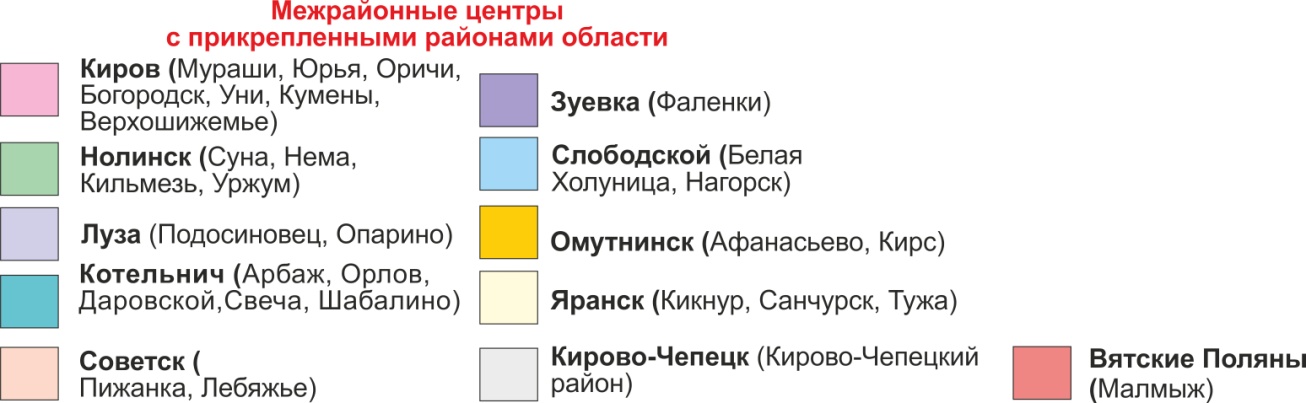 Часть специализированной  медицинской помощи сконцентрирована только в Кирове (проктология, офтальмология, аллергология, ревматология, 
нефрология, гастроэнтерология и др.)
Развитие модели 
врача общей практики
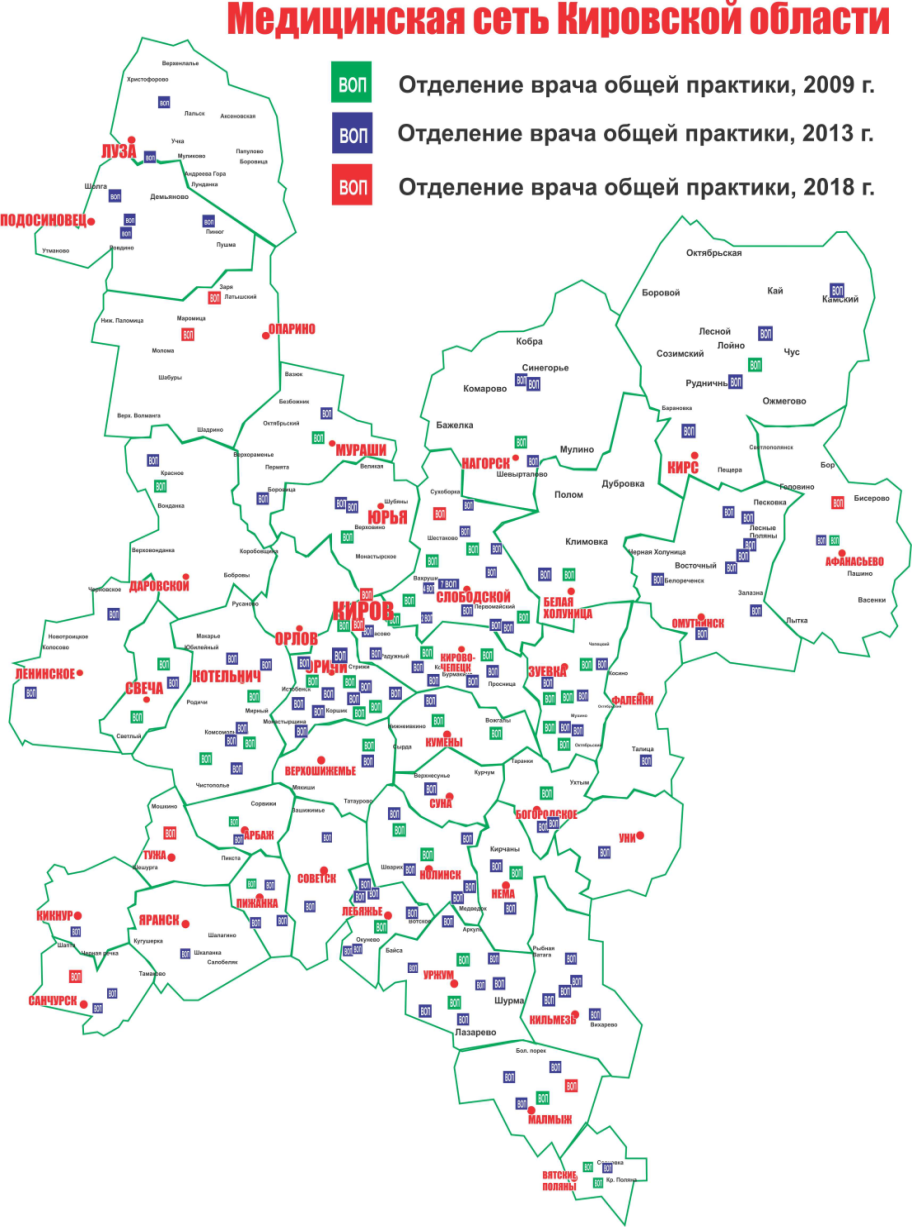 Число посещений ВОП 
на 1000 жителей в год
Реструктуризация сети медицинских организаций
Усиление роли амбулаторно-поликлинического звена. 
Сокращение стационаров, перепрофилирование специалистов в поликлиниках
Реструктуризация коечного фонда
2009 г.
2014 г.
14976
11402
Снижение мощности стационара на 23%   
 Рост коек интенсивного лечения на 12%
16
Избыток коечного фонда
Расчетное число коек9 966
Фактическое число коек11 402
17
Финансовые механизмы реструктуризации
Переход на оплату по законченному случаю без инд. коэффициентов  с 01.01.2010
Оплата стационара в рамках согласованных объемов с 2010 года
Оплата стационарной помощи
на основе КСГ с 01.08.2012
Подушевая оплатаПМСП с 01.01.2012
Оптимизация оплаты медицинской помощи – одно из условий для успешной реструктуризации коечного фонда
Финансирование ТПГГ, млн. руб.
в 1,8 раза
Структура расходовпо ТПГГ в целом
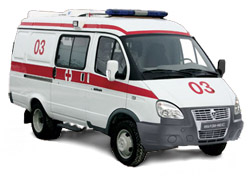 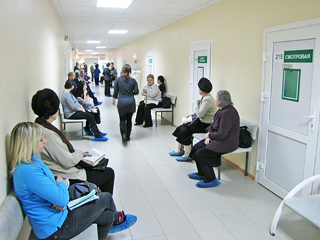 Стационар
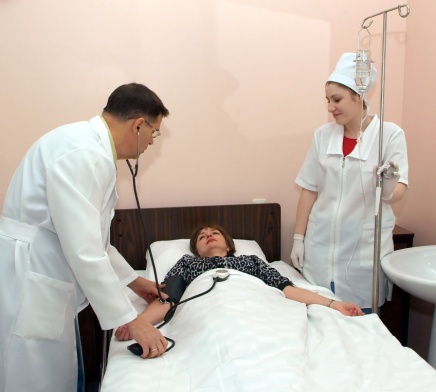 2,3 раза
3 раза
1,5 раза
Средняя стоимость единицы медицинской помощив рамках ТПГГ, руб.
2,4 раза
Объемы медицинской помощина 1000 жителей в год
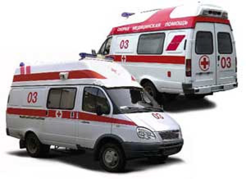 Норматив  ПГГ
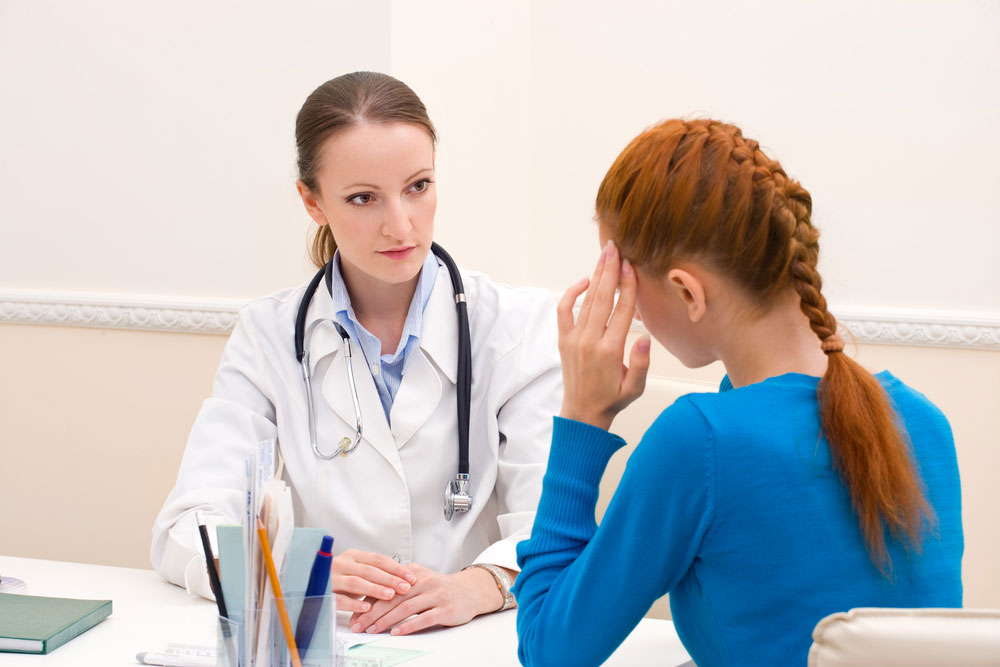 РФ
Кировская область
Интенсификацияработы стационаров
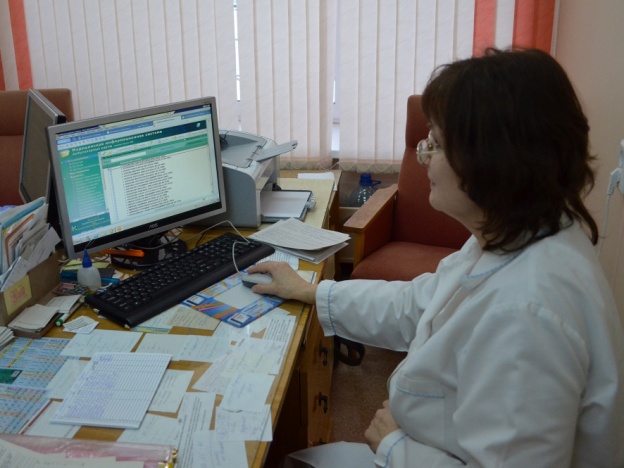 Объективный подход для госпитализациив круглосуточный стационар
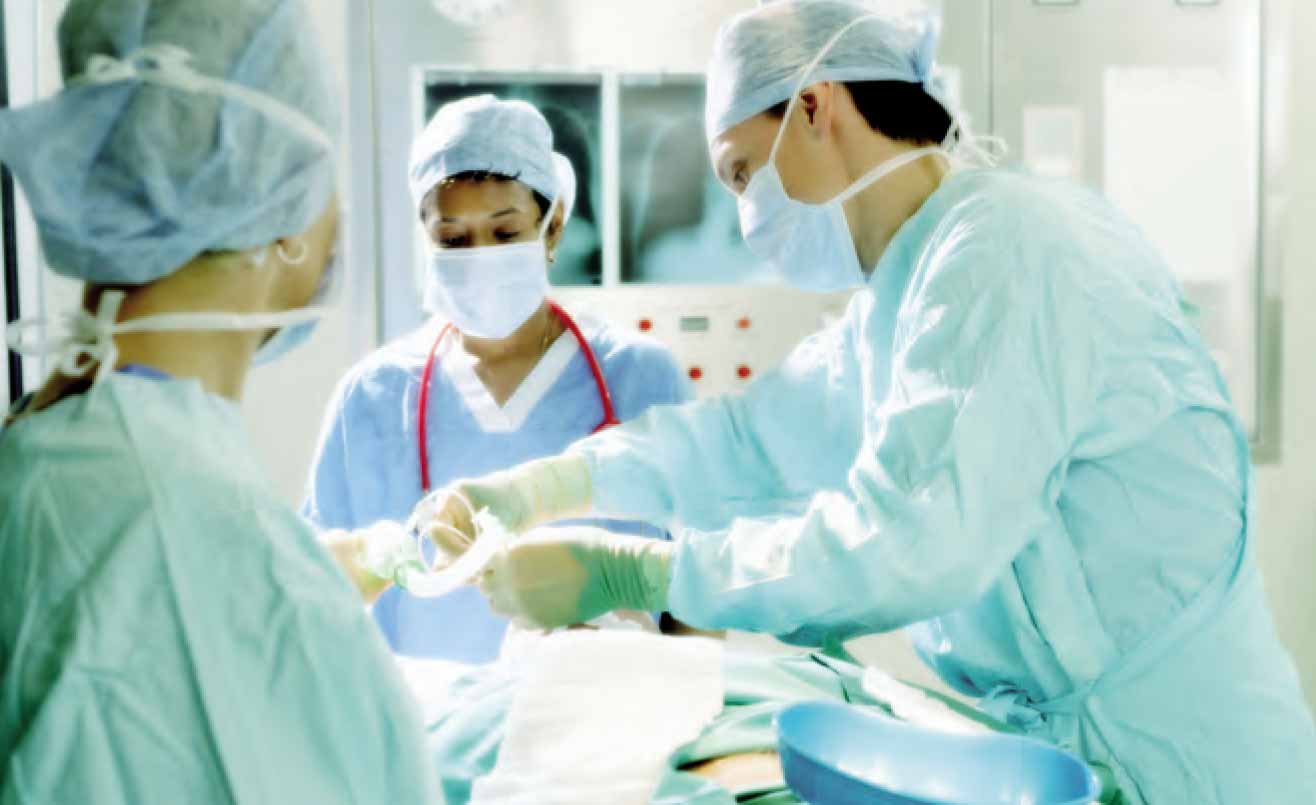 Операция в день поступления
Обследование в первые сутки поступления
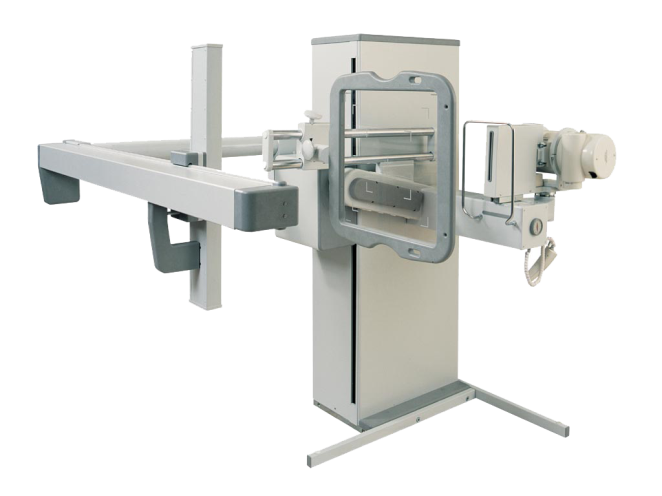 Активное долечивание в дневных стационарах
Интенсификация
работы стационаров
в 6,4 раза
Развитие центровамбулаторной хирургии
Травматологических
Офтальмологических
Расширение сетистационаров на дому
на 7,2 %
Оптимизация системы оплаты
Медикаменты за счет средств ОМС
Интенсификация использования имеющихся мест в дневных стационарах
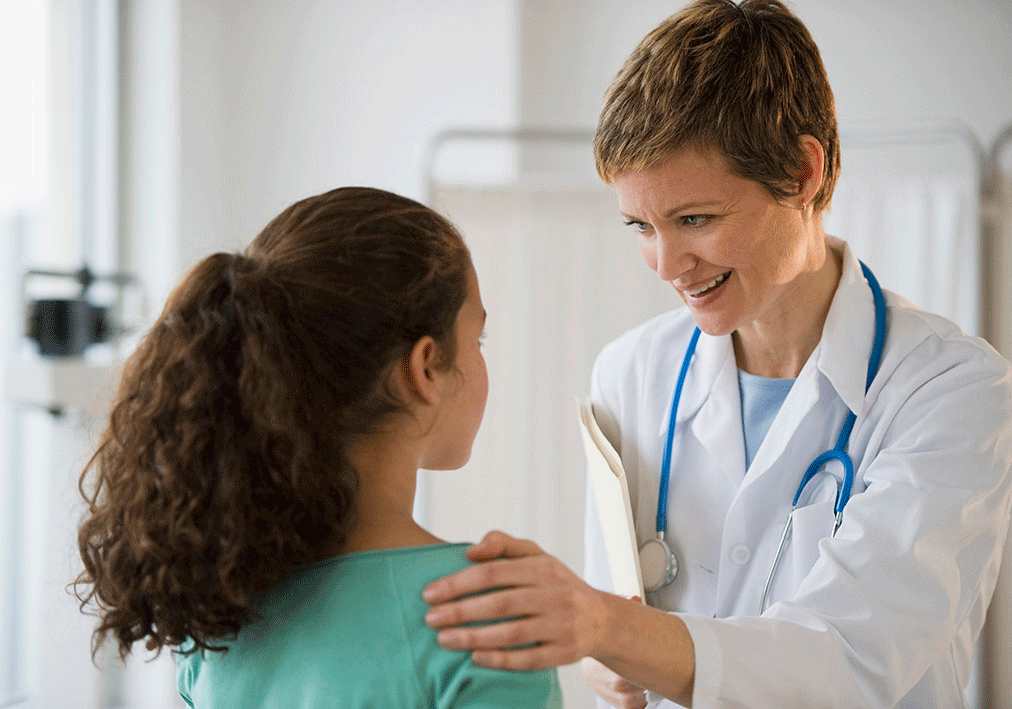 Работа в 2-3 смены
Долечивание больныхиз круглосуточного стационара
Пути сокращения расходов
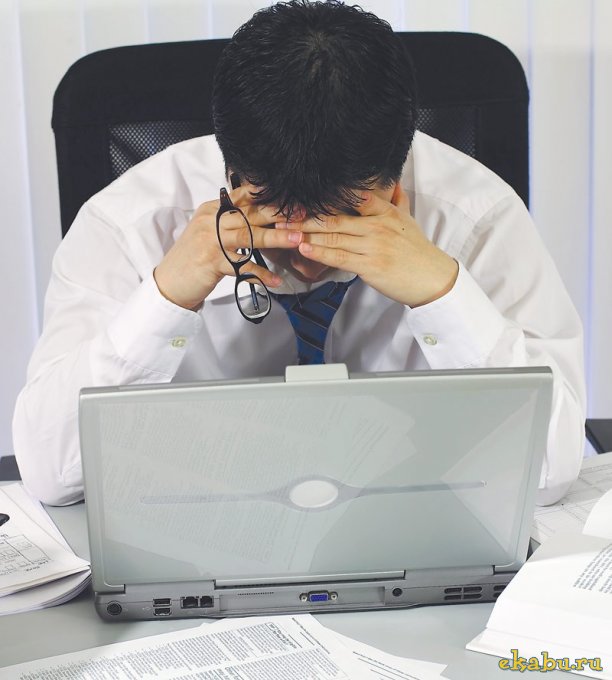 жесткий контроль  по количеству заместителей руководителя (не более 2-3)
зарплата главного врача , заместителей и главного бухгалтера регулируется департаментом здравоохранения Кировской области и напрямую зависит от результатов деятельности
активное внедрение совместных торгов на медикаменты и расходный материал
передача непрофильных функций на аутсорсинг
Результаты преобразований системы здравоохранения
Экономический эффект 
1957,2 млн. рублей
тарифов на оказание медицинскойпомощи в 2,4 раза
заработной платы медицинскихработников в 2 раза
Заработная плата медицинских работников (руб)
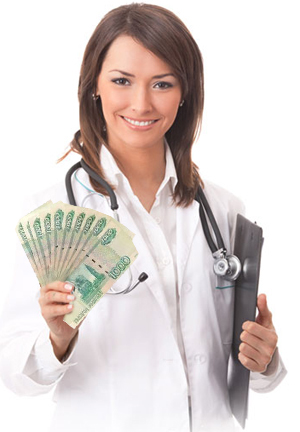 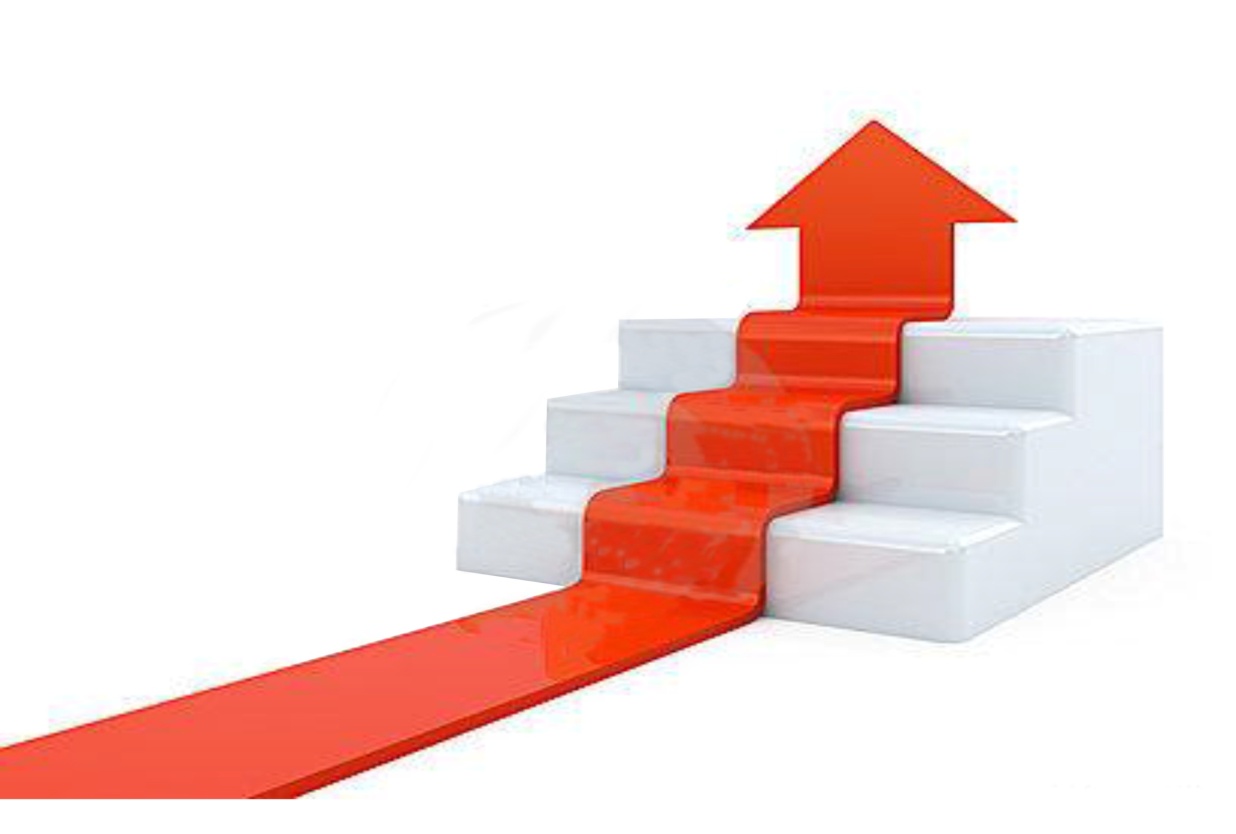 в 2,1 
раза
в1,9 
раз
Смягчение рисков реструктуризации
Открытие пансионатов
Выездная работаврачебных бригад 
медицинских организаций 
2 и 3 уровня
Широкомасштабная, еженедельная
       разъяснительная работа департамента 
здравоохранения с медицинскими работниками
 и населением области
Создание единого центра обработки данных
функциональных методов диагностики и дальнейшее развитие телемедицинских технологий
Результаты реструктуризации системы здравоохранения Кировской области,
2009-2013 гг.
28
Результаты работы Кировской областной клинической больницы №3 (травмбольница)
Количество операций(в том числе ВМП   )
Количество госпитализаций
2009 – койко-дни
2010-2011 – законченный случай
2012-2013. - КСГ
Средняя длительность пребывания
Средняя заработнаяплата врачей
Проблемы дальнейшей реструктуризации
1
Возможность создания общепрофильных отделений
2
Для достижения экономического эффекта от реструктуризации  в дальнейшем потребуется закрытие больниц (транспортная, сезонная изоляция)
3
Расширение функциональных обязанностей врачей-специалистов
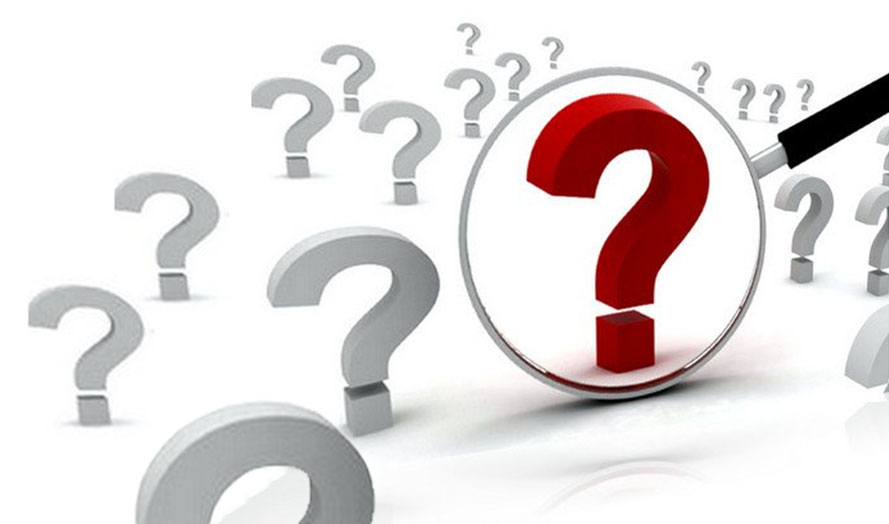 4
Принятые порядки требуют серьезных дополнительных источников финансирования
Пути оптимизации деятельности маломощных стационаров
Общепрофильное отделение -14 коек
Врач-терапевт – 1,00
     Врач-невролог – 0,25
     Врач-педиатр – 0,5
ИЛИ ВОП (семейный врач) – 1,00
Медицинская сестра– 4,75
Младшая медицинская сестра – 4,75
Число коек терапевтического профиля - 10
Врач-терапевт – 1,00
Врач-невролог – 0,25
Медицинская сестра постовая (сертификат «Сестринское дело») – 4,75
Младшая медицинская сестра – 4,75
Число коек педиатрического профиля - 4
Врач-педиатр – 0,5
Медицинская сестра постовая     (сертификат «Сестринское дело в педиатрии») – 4,75
Младшая медицинская сестра – 4,75
Из расчета на 10 тыс. жителей
ИТОГО:
Врачи – 1,00-1,75
Медицинская сестра – 4,75
Младшая медицинскаясестра – 4,75
ИТОГО:
Врачи – 1,75
Медицинская сестра – 9,5
Младшая медицинскаясестра – 9,5
ЭКОНОМИЯ
2,75 млн. рублей в год включая сокращение расходов на содержание
Расширениефункциональных обязанностей врачей-специалистов
Врач-терапевт
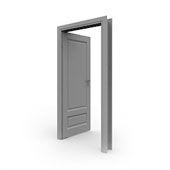 Врач функциональной диагностики (ЭКГ)
Наделитьврача-специалиста правом выполнять и оценивать функциональные и рентгенологическиеметоды диагностикив рамках своей специальности
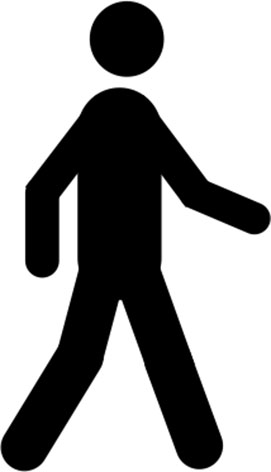 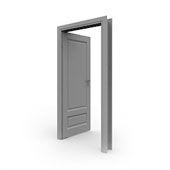 направление
направление
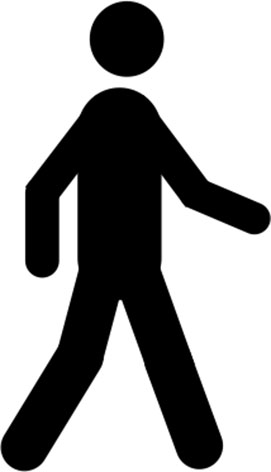 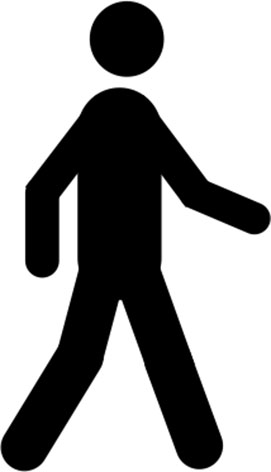 Врач-специалист
Врач-рентгенолог
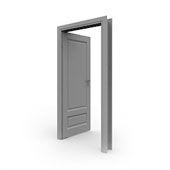 1
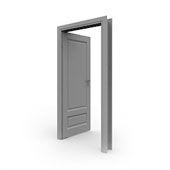 дверь
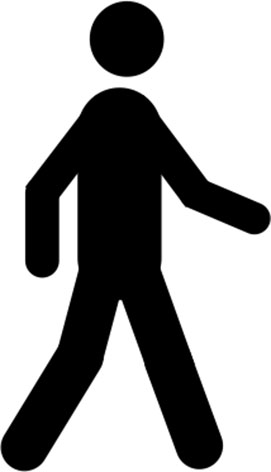 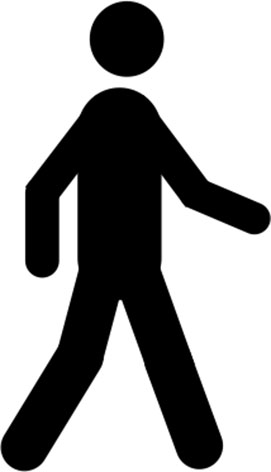 день
в
результаты
час
В ОДНУ ДВЕРЬ - В ОДИН ДЕНЬ - В ОДИН ЧАС
Порядки оказания медицинской помощи
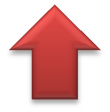 Дополнительное финансирование на оснащение в соответствии с порядками 
≈ 3 млрд. рублей
Дополнительное финансирование на замену медоборудования
108,1млн. руб.
Приказ №388н от 20.06.2013 г
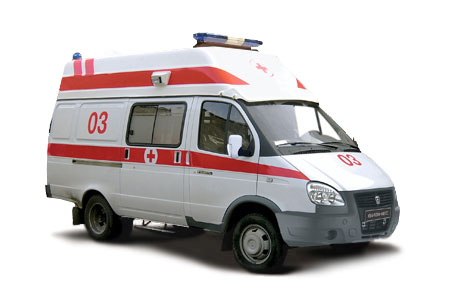 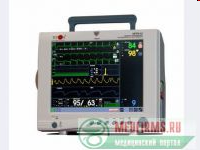 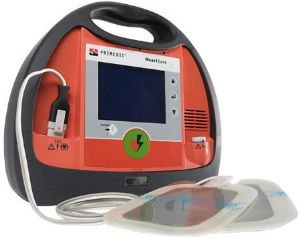 Возможно есть целесообразность дифференциации стандартов оснащения в зависимости от уровня оказания медицинской помощи либо выделение минимально возможного для работы и рекомендуемого перечня оборудования
Благодарю за внимание!